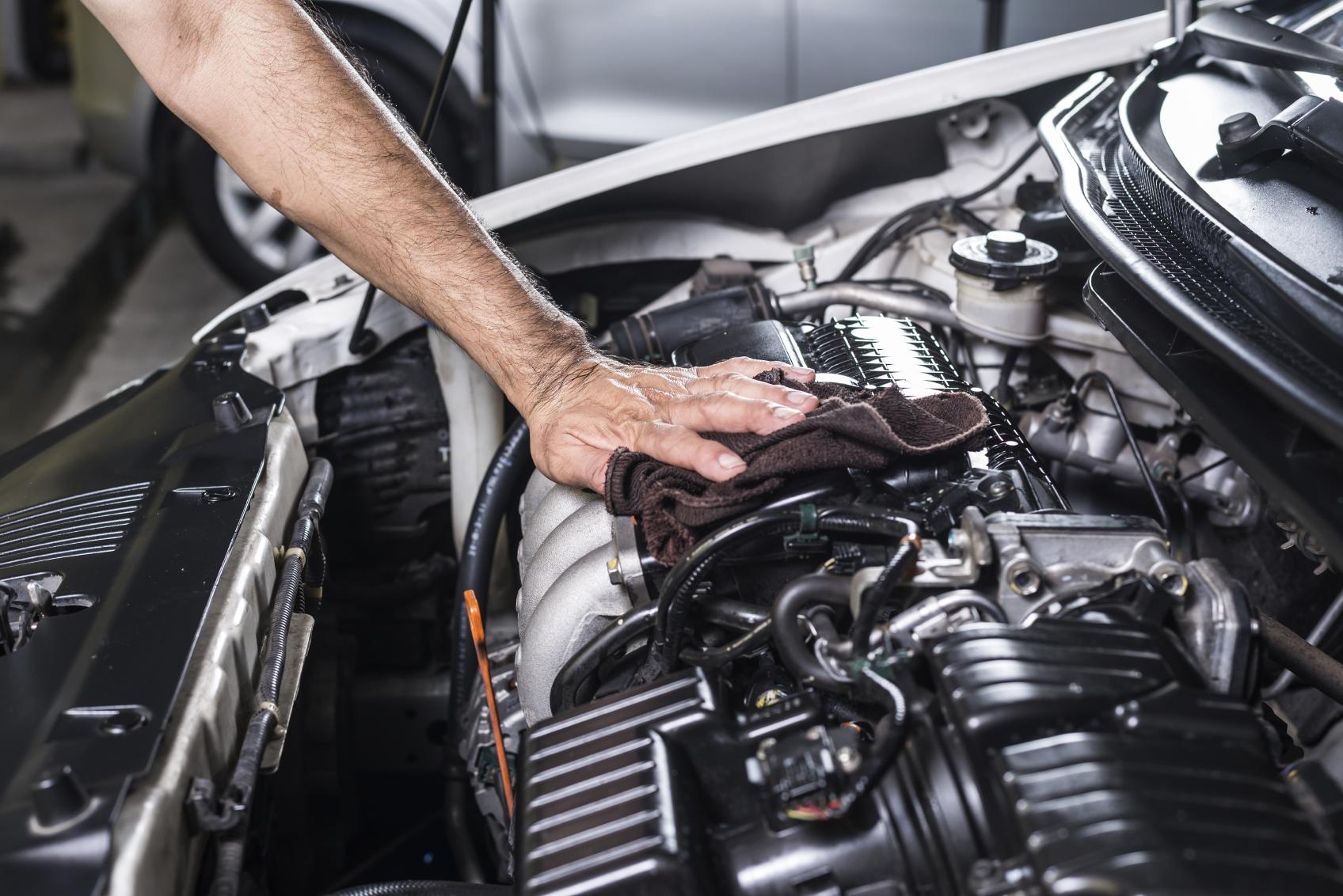 GREEN
TECH
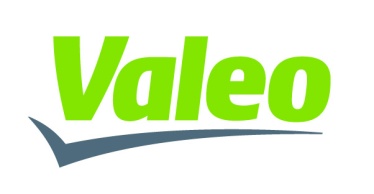 AIR CONDITIONING
COMPRESSORS
More eco-friendly solutions to protect the planet while providing best-in-class quality
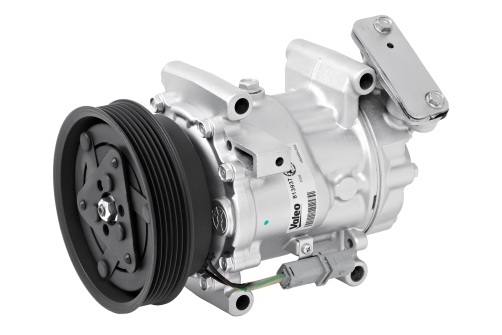 Triple Offer
New
70% coverage (EU)
*+6pts coverage in New

Remanufactured
61% coverage (EU)

TM-Series (Universal)
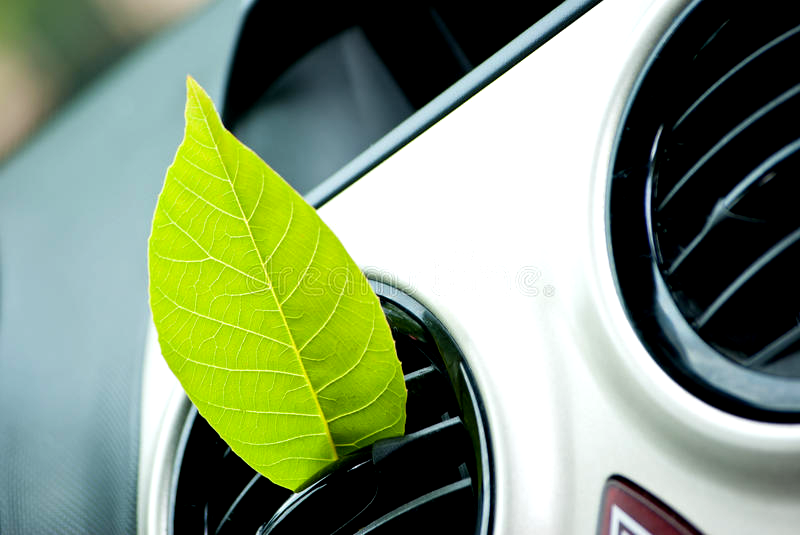 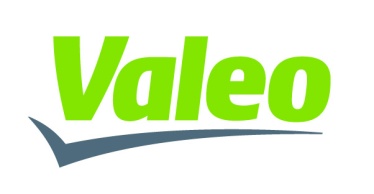 COMPRESSORS
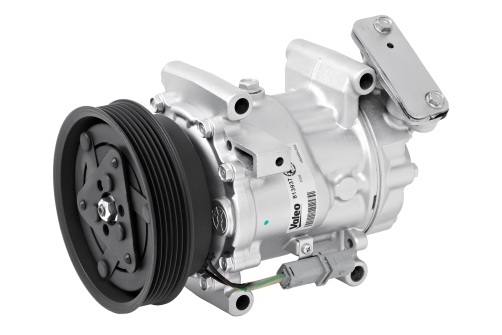 530 P/N
already available

+60 P/N*
Available before end of Q1 2019
+25%
sales growth in 2018
Share of Valeo sales per car manufacturer origin
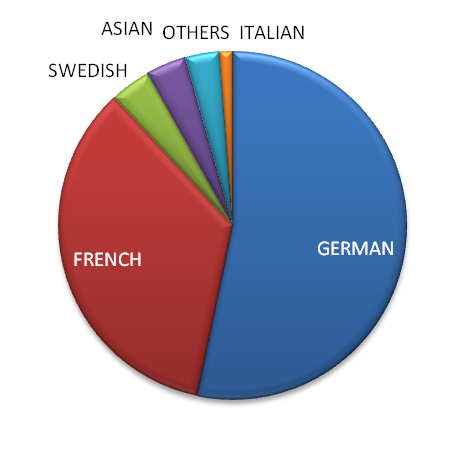 [Speaker Notes: Why is Valeo a legitimate player for the aftermarket solution in this range?
Legitimacy via technology or beacause leader or because OE adquisitions
Market share OE or growth OE
Innovation OE/IAM
Quality references (awards)
Integration in Valeo Group strategy (smart, green solutions...)
Product regognition IAM or OE]
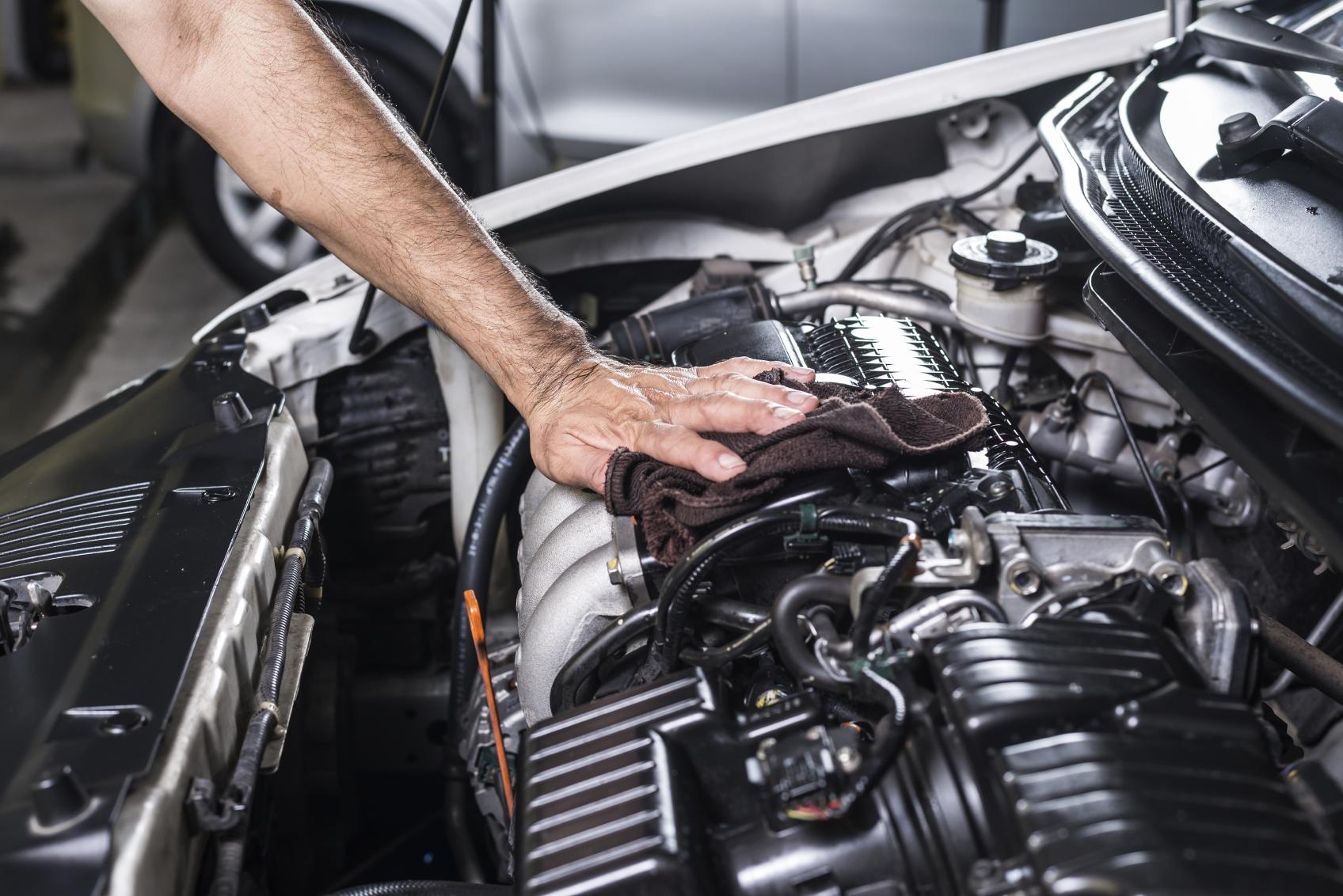 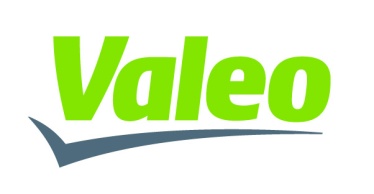 COMPRESSORS OFFER
LEGITIMATE POSITIONING
Innovation leader in 
Eco-friendly Thermal Systems
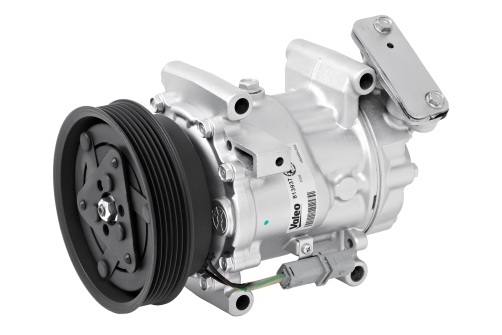 60 years of O.E. Expertise in Thermal Systems
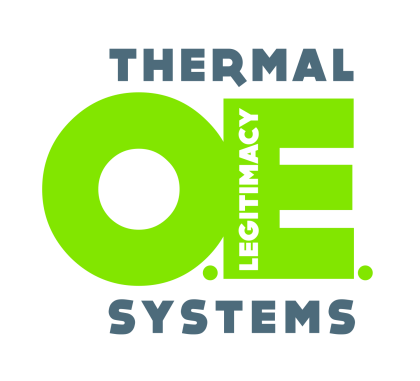 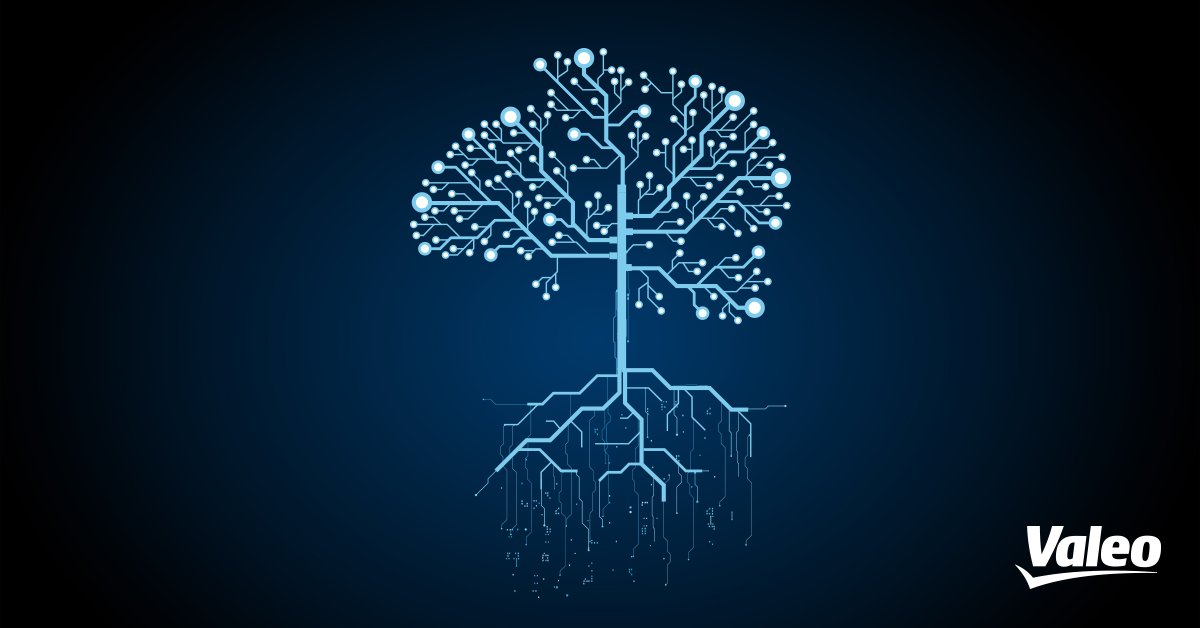 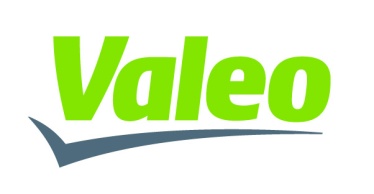 COMPRESSORS
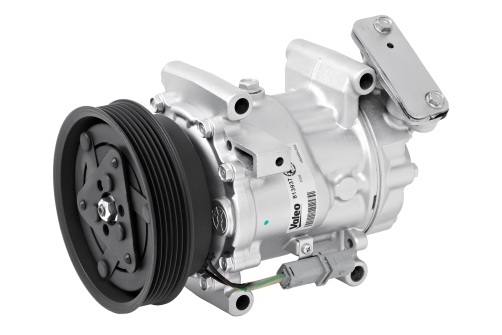 Leading Developer 
& Manufacturer of Bus A/C Systems
INNOVATION

Electrically Driven Compressor


Adapted to Hybrid and Electric Vehicles
O.E. partner of all major car manufacturers in 
Europe, Asia & America
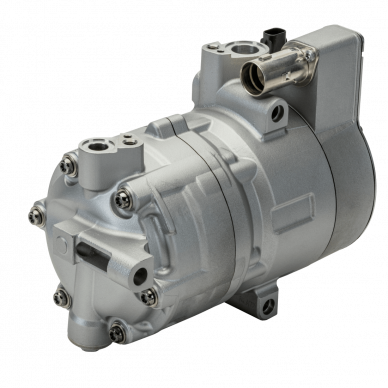 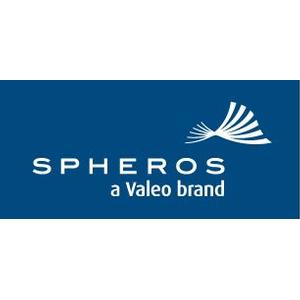 [Speaker Notes: Why is Valeo a legitimate player for the aftermarket solution in this range?
Legitimacy via technology or beacause leader or because OE adquisitions
Market share OE or growth OE
Innovation OE/IAM
Quality references (awards)
Integration in Valeo Group strategy (smart, green solutions...)
Product regognition IAM or OE]
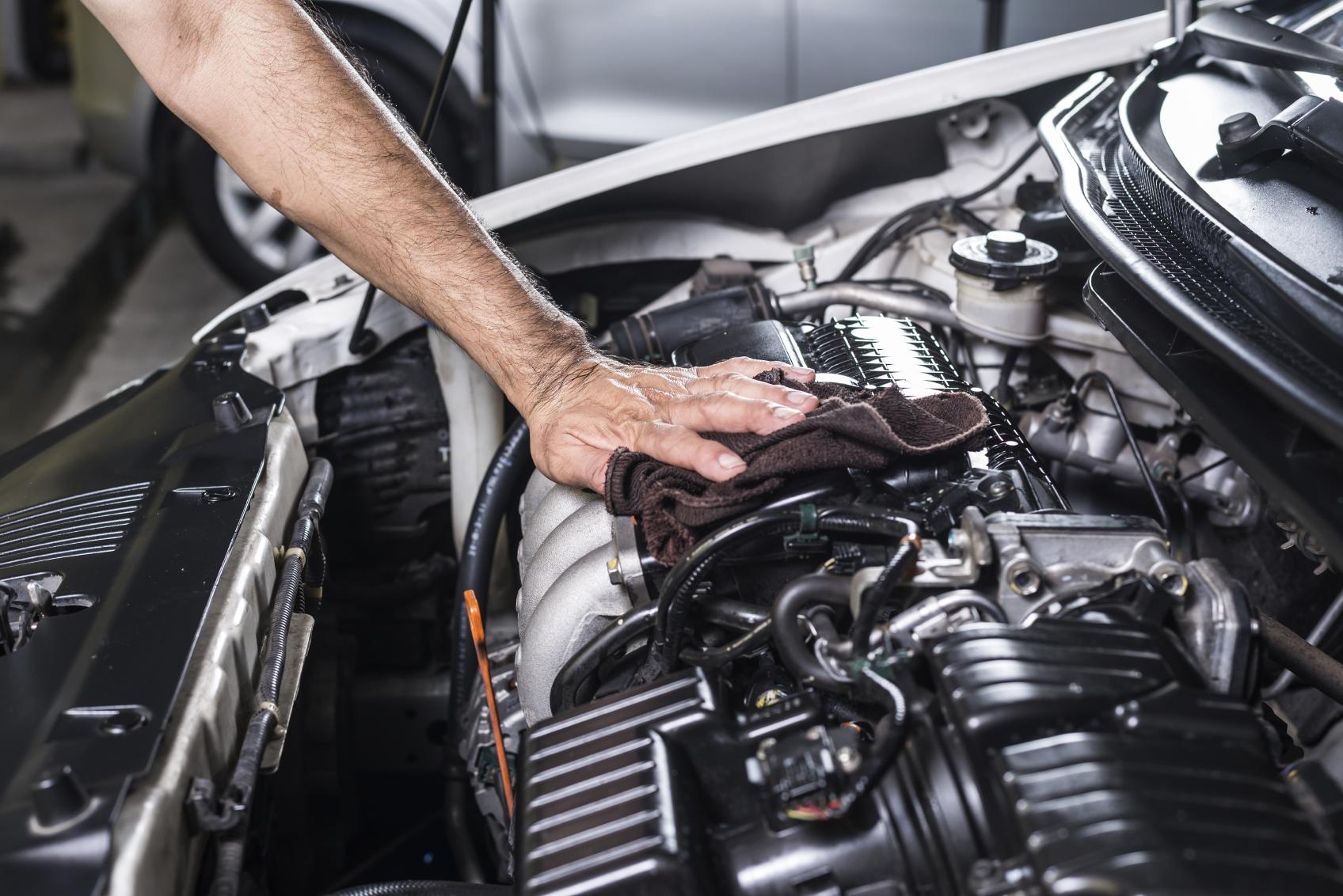 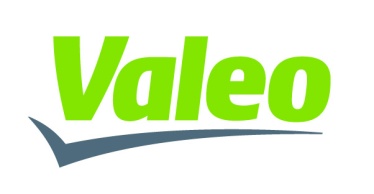 COMPRESSORS OFFER
WHY CHOOSE VALEO?
A Dual-Offer perfectly adapted to distributor and workshop needs
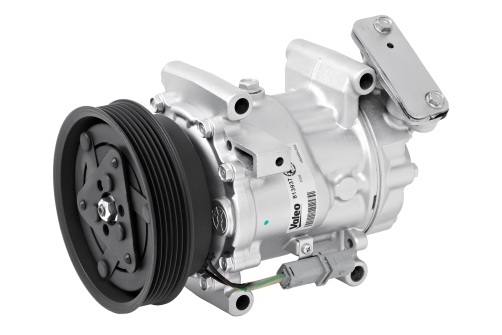 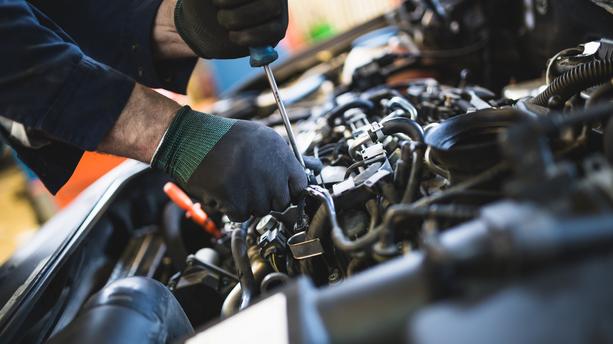 Competitive
New/Reman
Dual-Offer
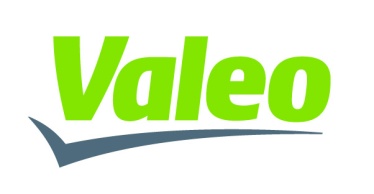 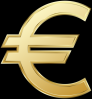 COMPRESSORS
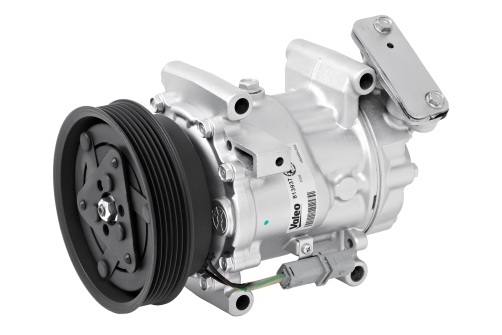 Best-in-Class Quality
both in New and Remanufactured
Ranges
 (OE know-how)
Tech’Care
Experts and Advanced Hotline
GROWING MARKET
260 MILLION
vehicles equipped with A/C in Europe
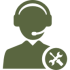 [Speaker Notes: Why is Valeo a legitimate player for the aftermarket solution in this range?
Legitimacy via technology or beacause leader or because OE adquisitions
Market share OE or growth OE
Innovation OE/IAM
Quality references (awards)
Integration in Valeo Group strategy (smart, green solutions...)
Product regognition IAM or OE]
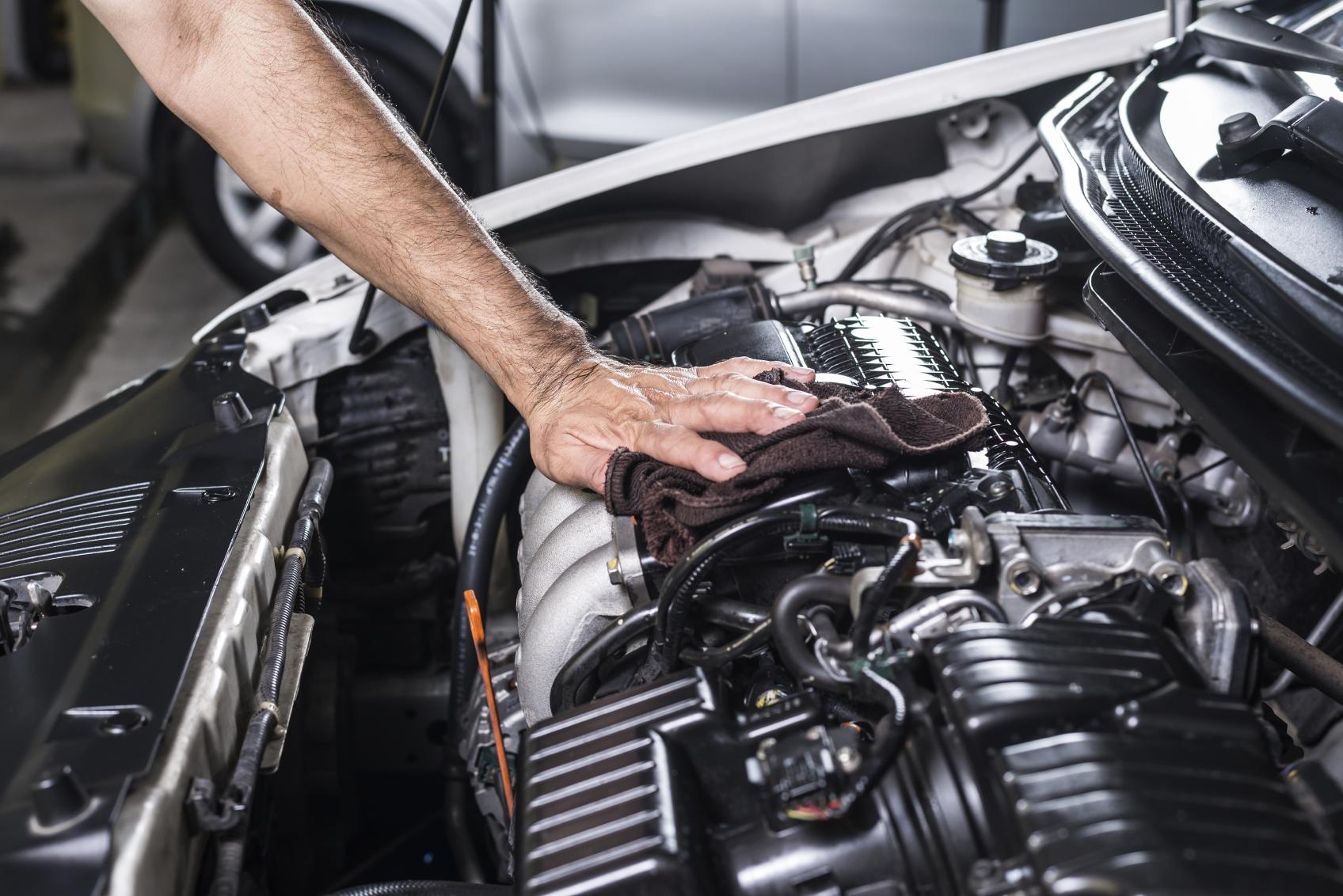 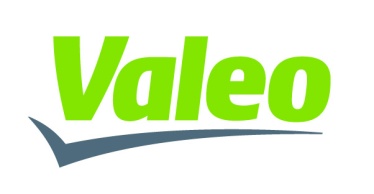 COMPRESSORS OFFER
GROWTH OPPORTUNITIES
Develop your business in the most simple way: with Valeo Service
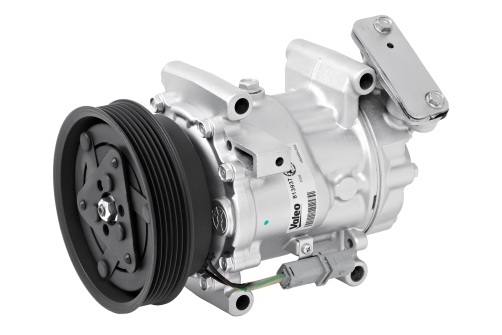 z
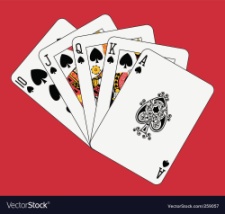 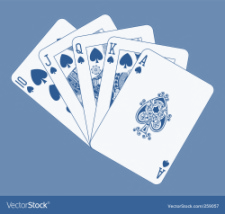 THE ESSENTIALS
CHOOSE THE RIGHT CARDS
NEW CARDS
MAKE A DIFFERENCE WITH VALEO
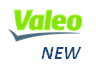 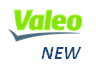 Range of new compressors growing by more than 100 parts in the current year
European fast movers, all technologies
Asian O.E. Parts produced by Valeo in Thailand and China
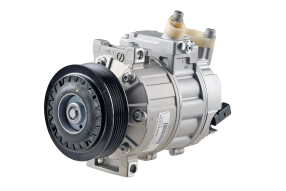 z
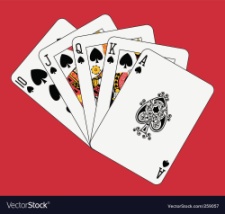 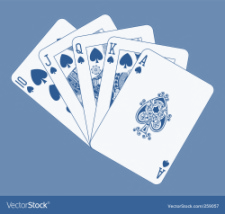 THE ESSENTIALS
CHOOSE THE RIGHT CARDS
NEW CARDS
MAKE A DIFFERENCE WITH VALEO
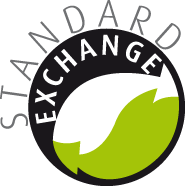 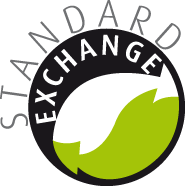 Range of remanufactured compressors growing essentially on European fast moving vehicles
Double range to offer competitive solutions
Remanufactured in Europe
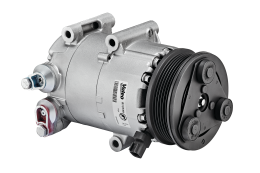